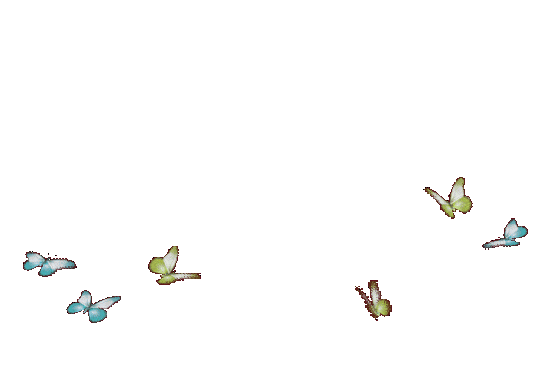 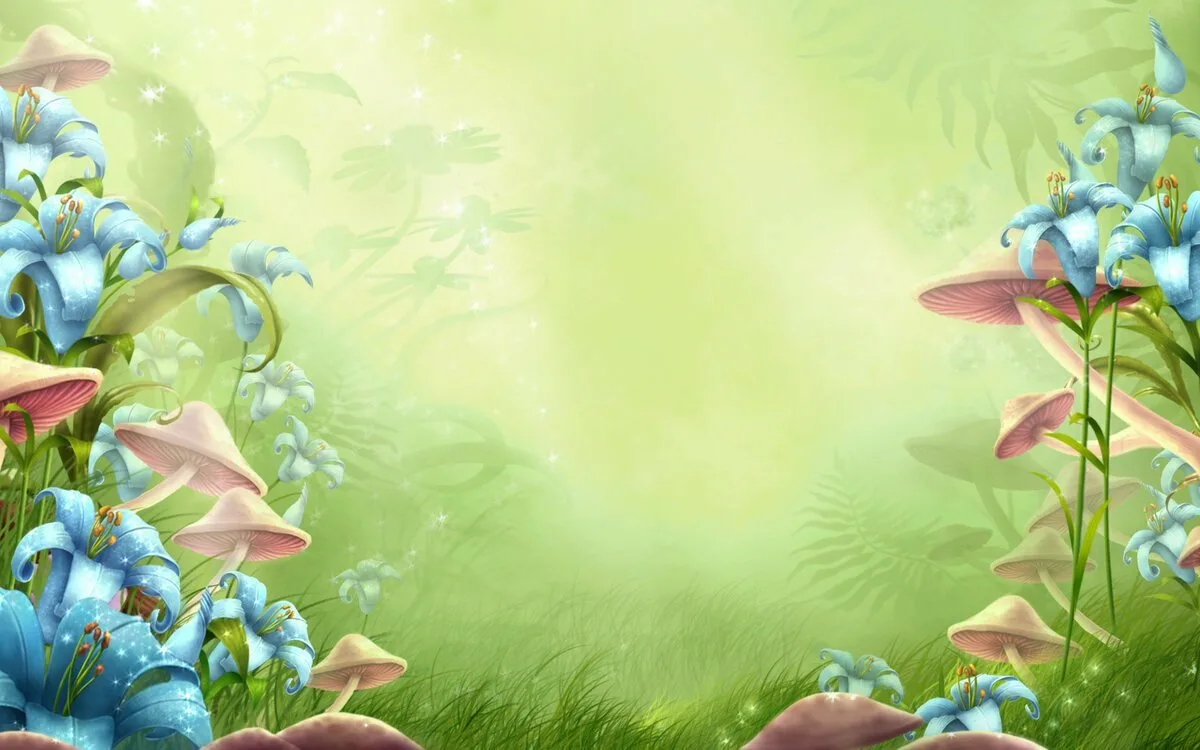 Муниципальное казенное дошкольное образовательное
 учреждение Искитимского района Новосибирской области 
детский сад "Колокольчик" р.п. Линево
Логопедическое занятие в старшей группе 
«Путешествие по сказке «Гуси-лебеди»
Подготовил: 
учитель-логопед
Григорьева Т.В.
2023 г.
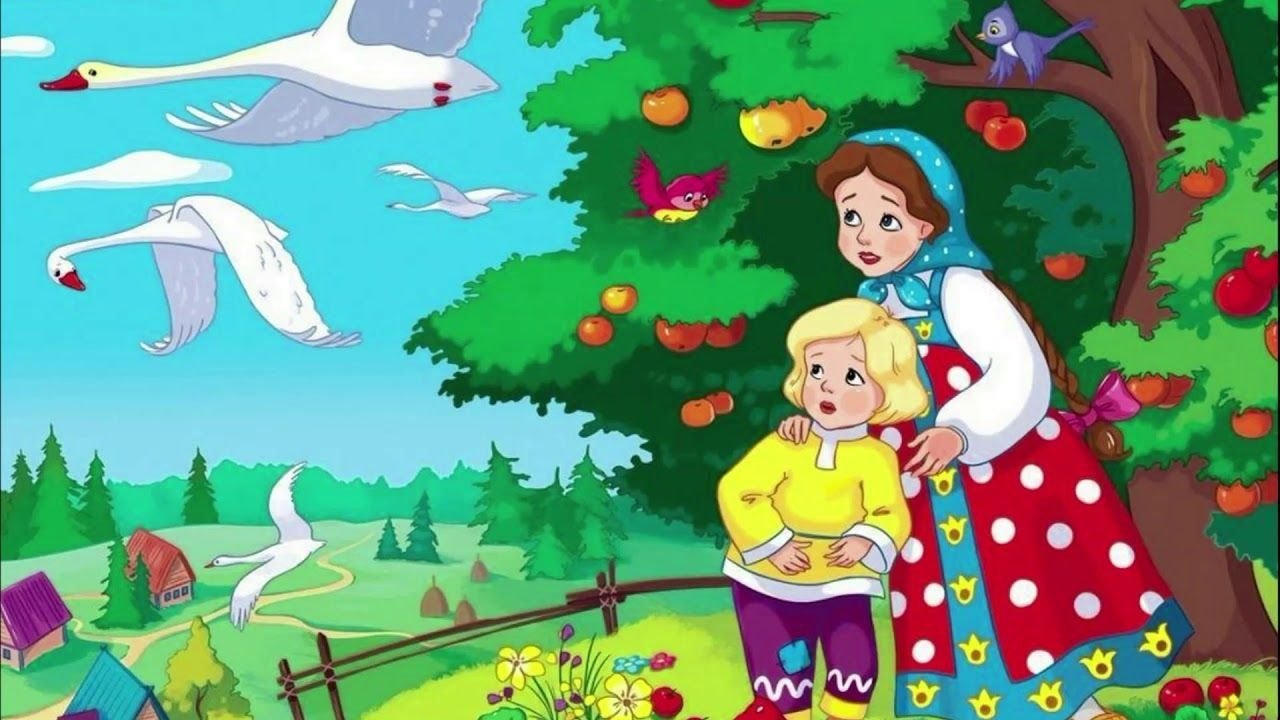 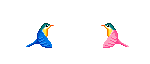 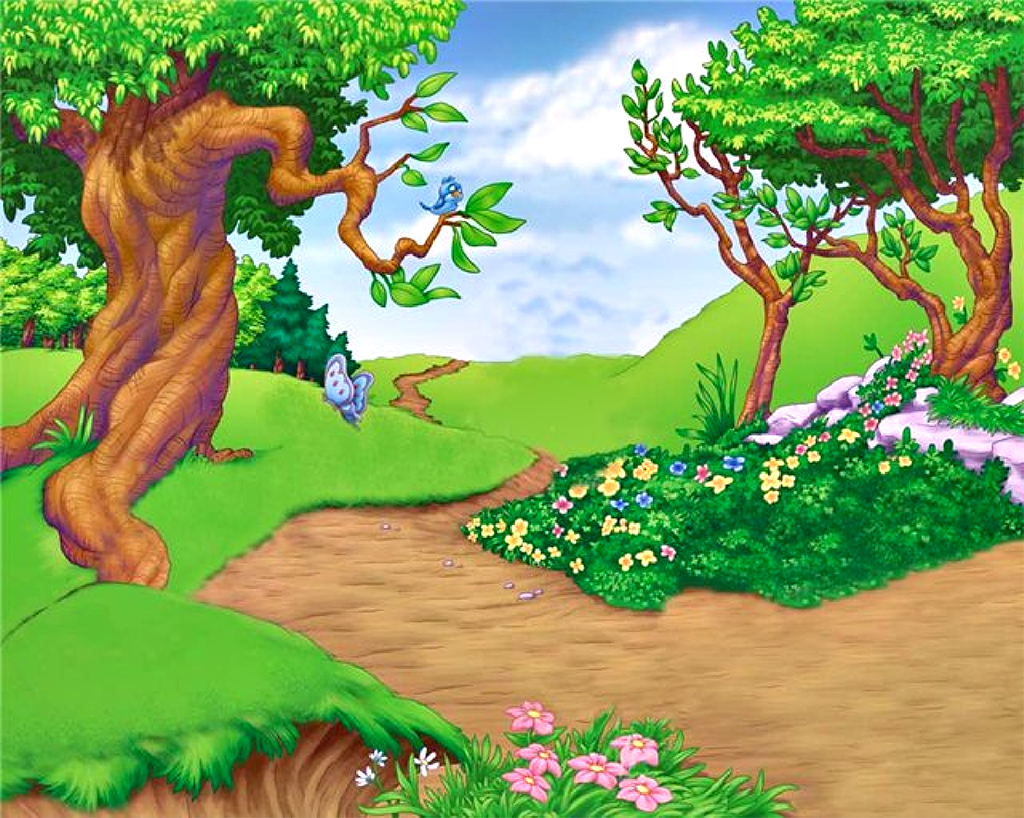 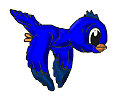 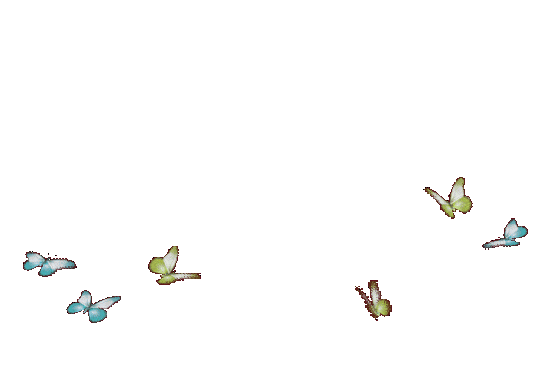 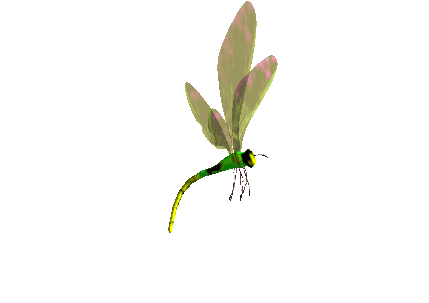 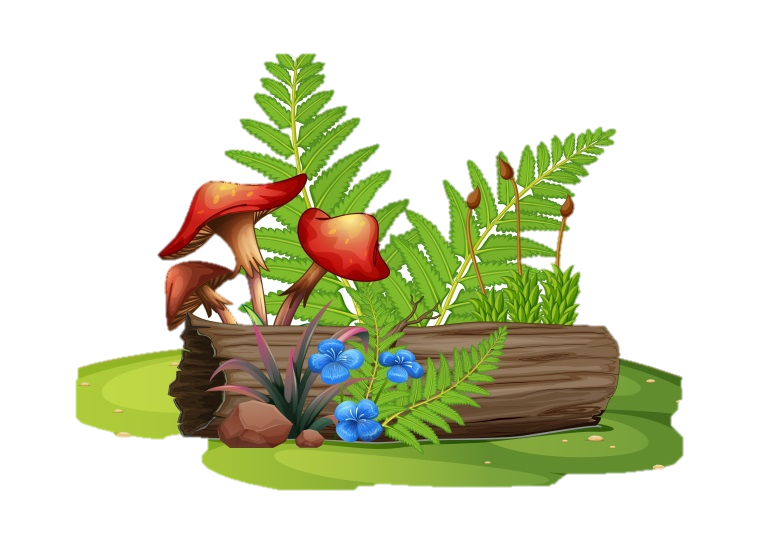 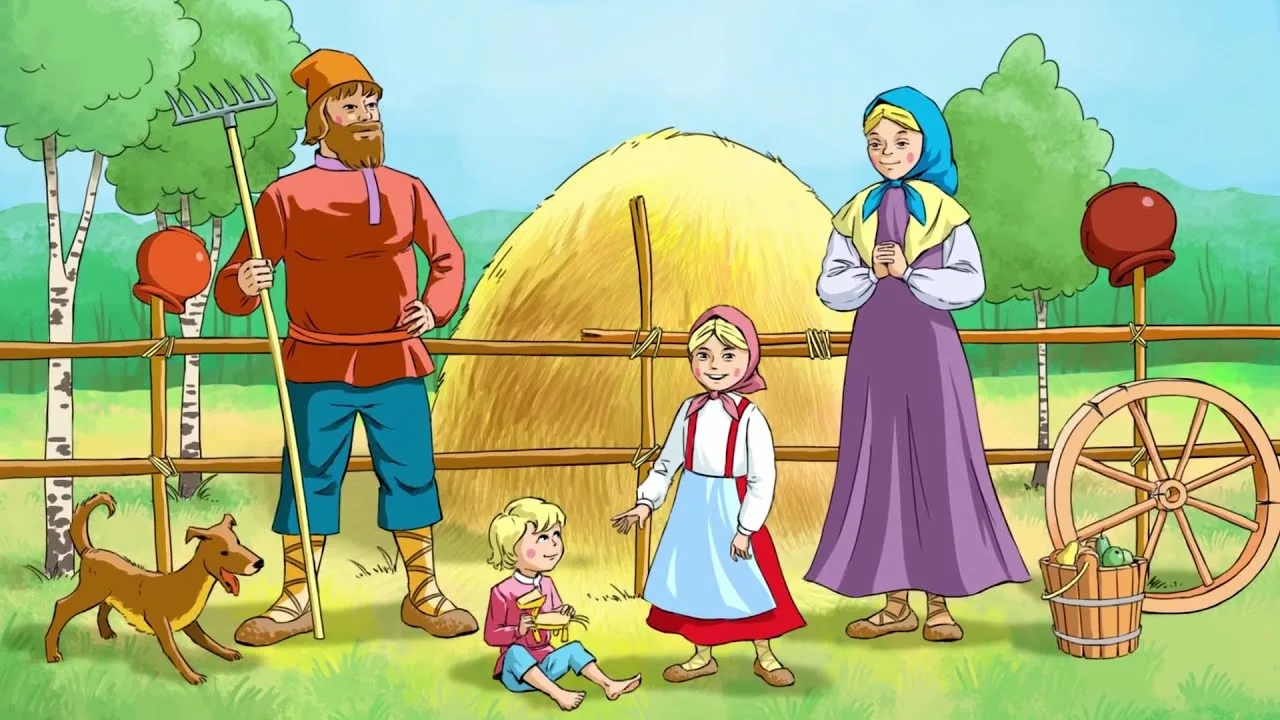 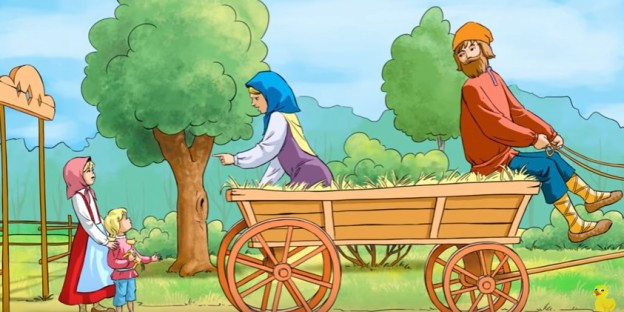 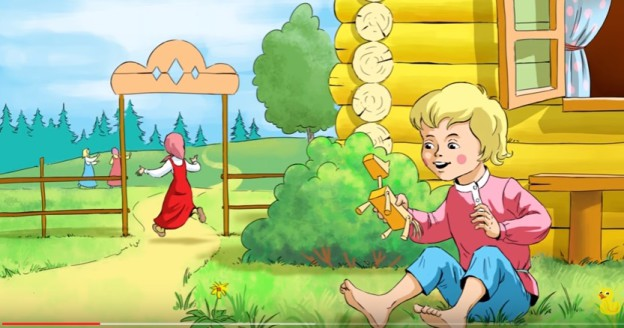 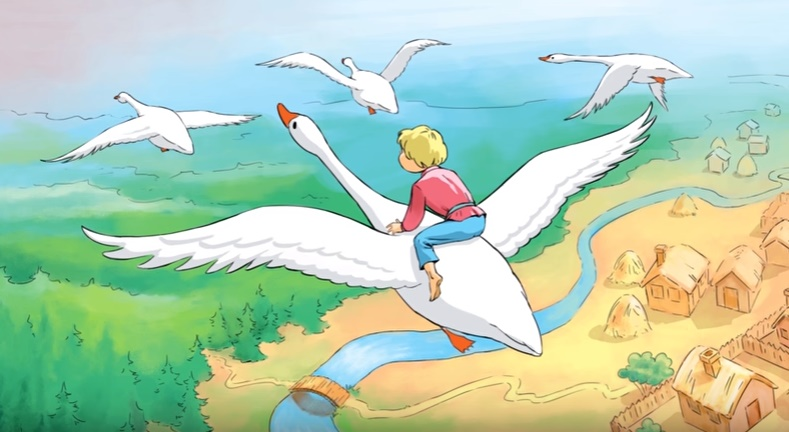 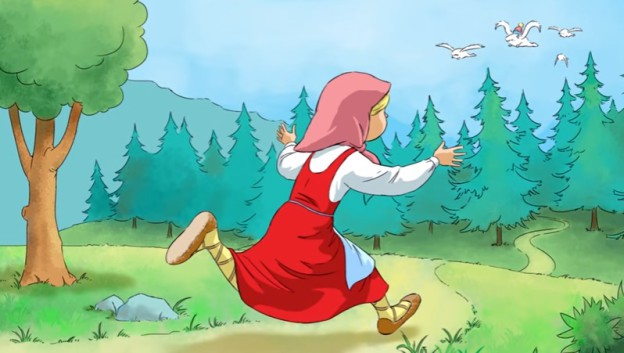 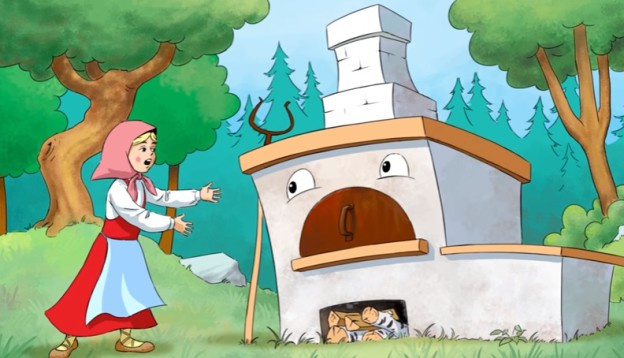 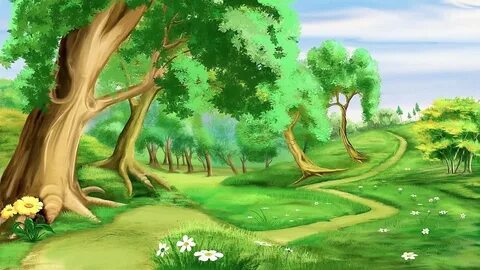 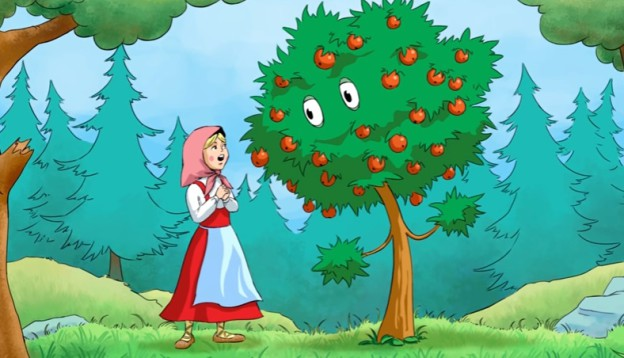 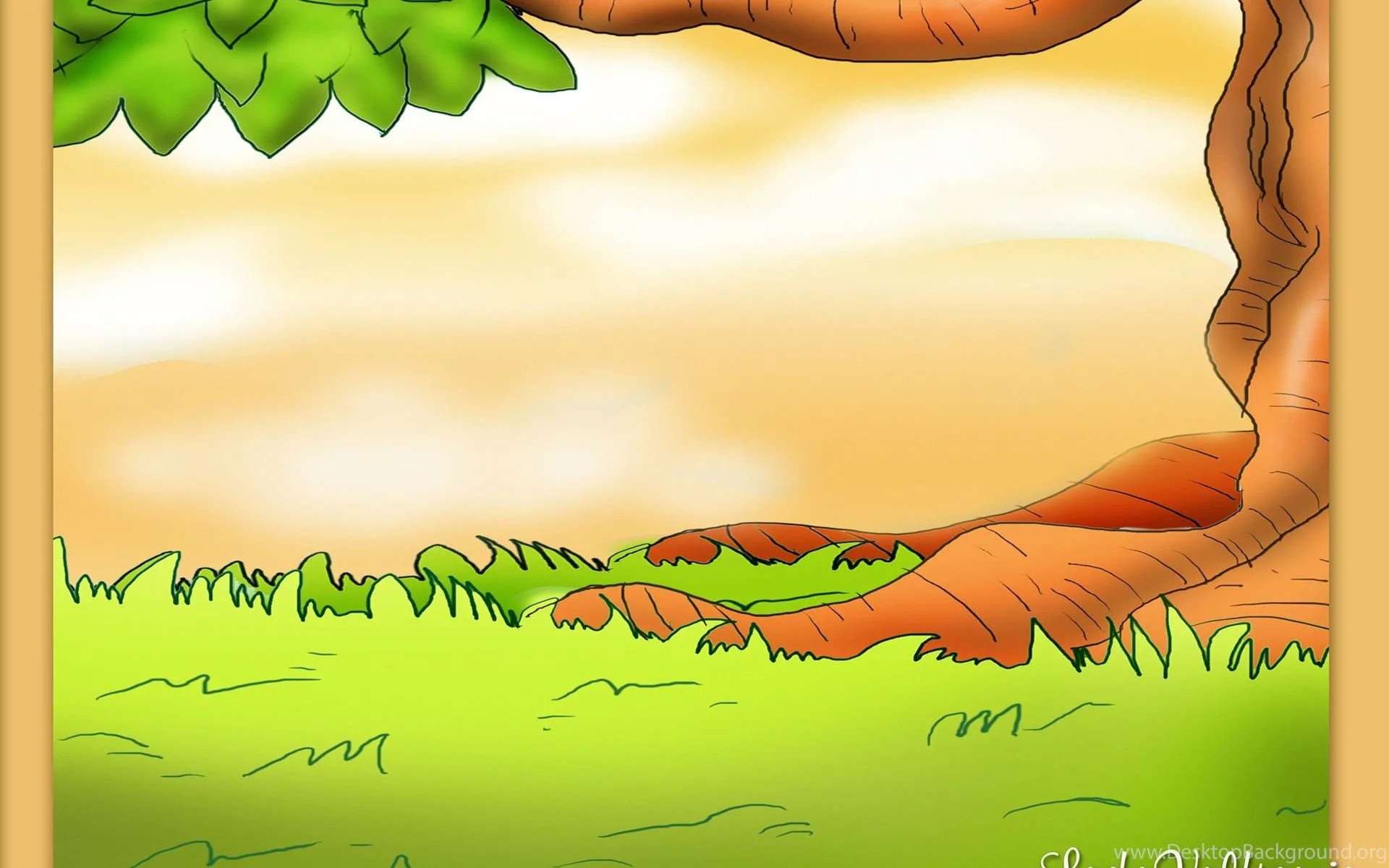 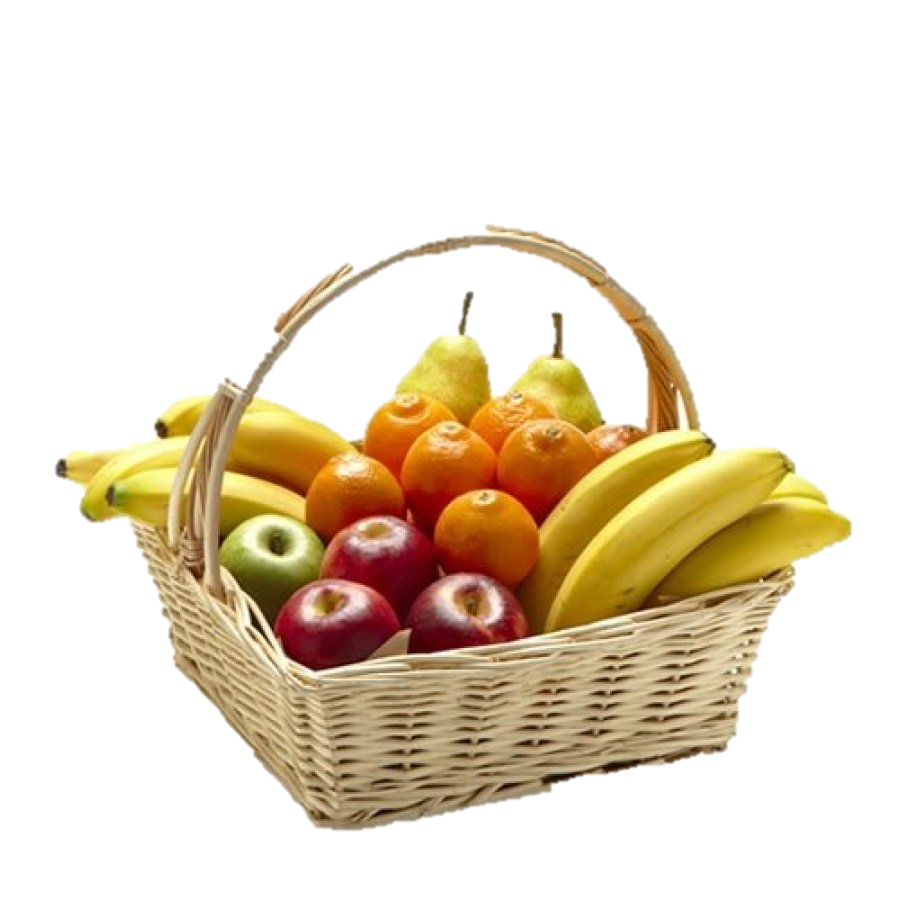 1
2
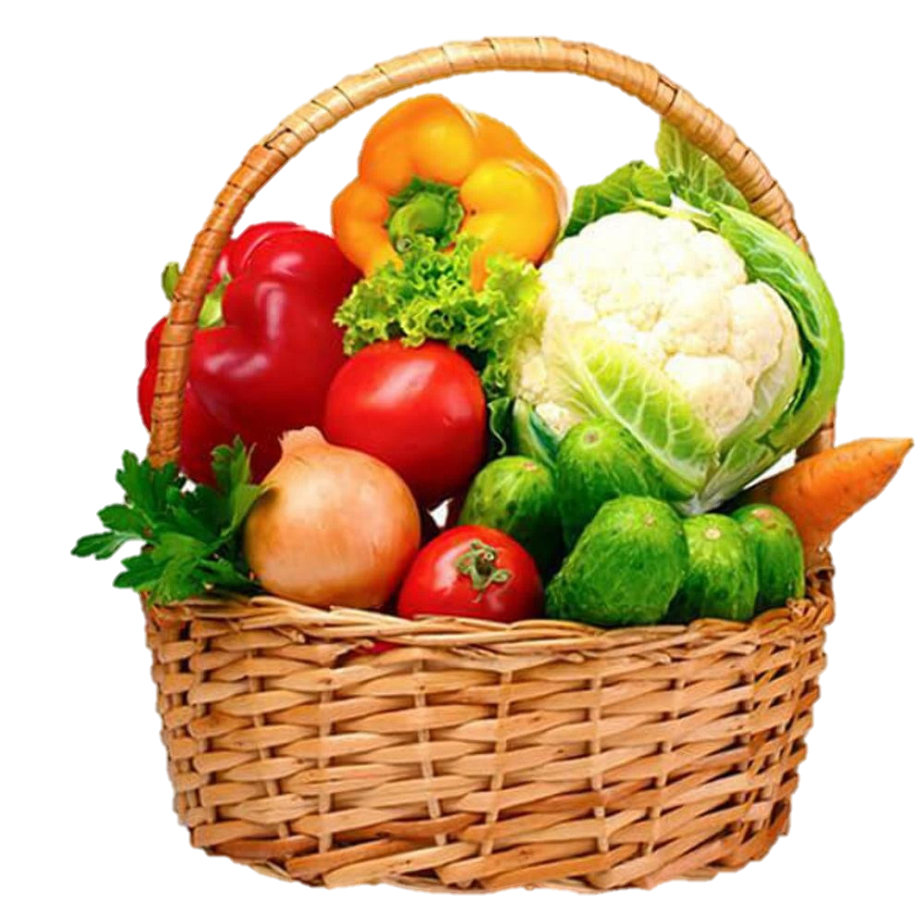 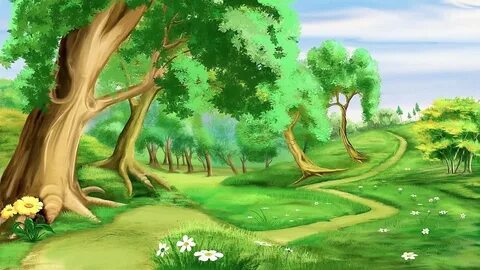 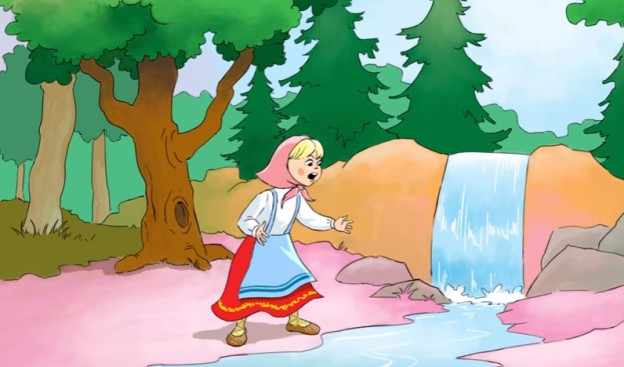 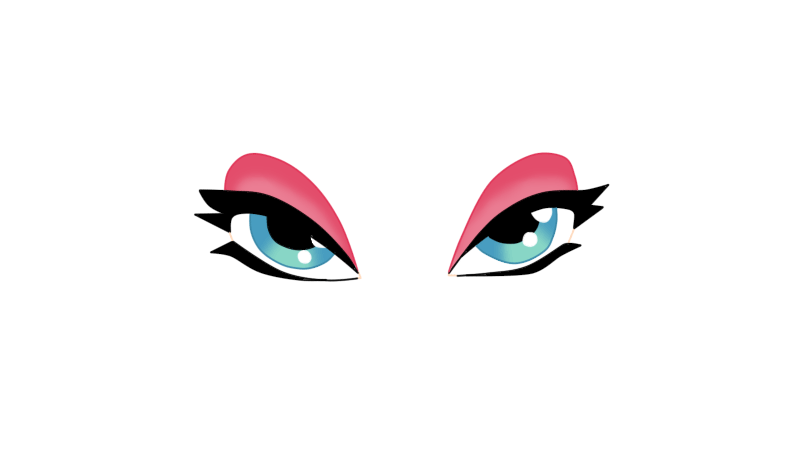 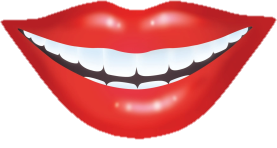 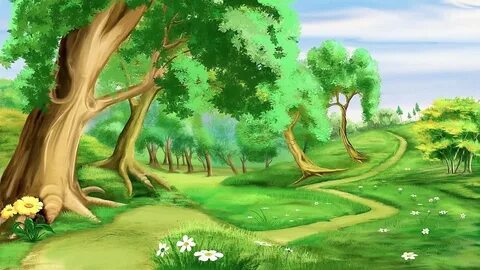 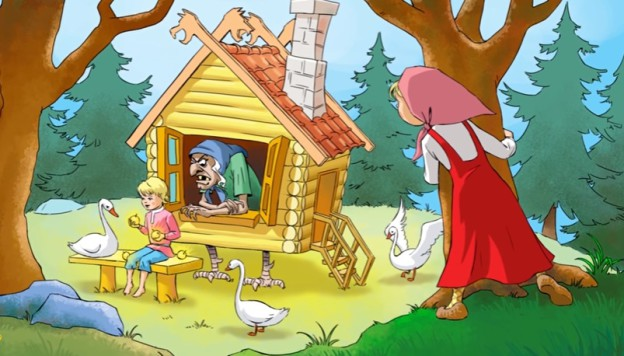 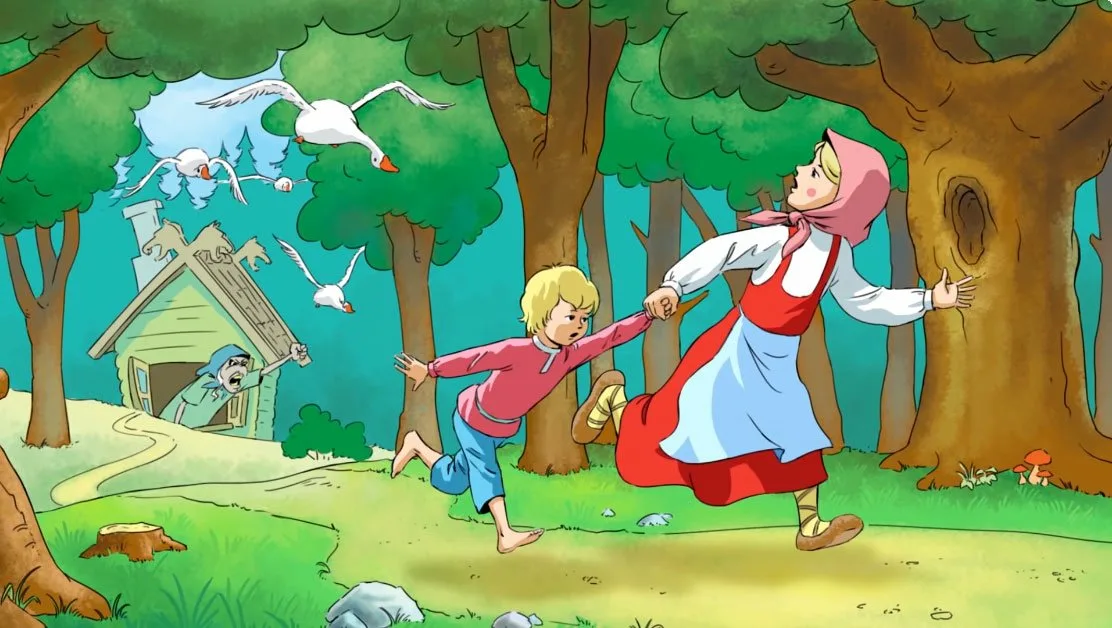 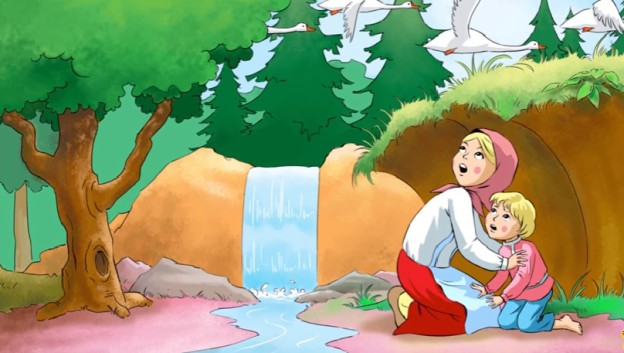 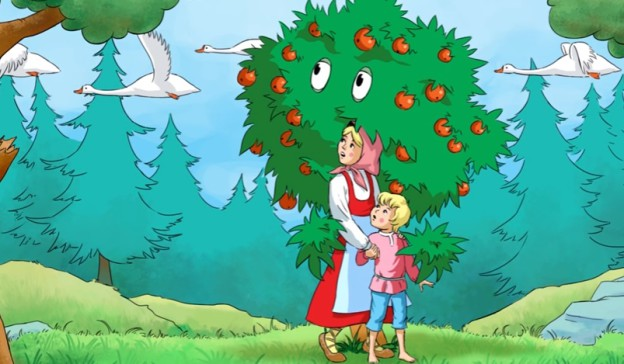 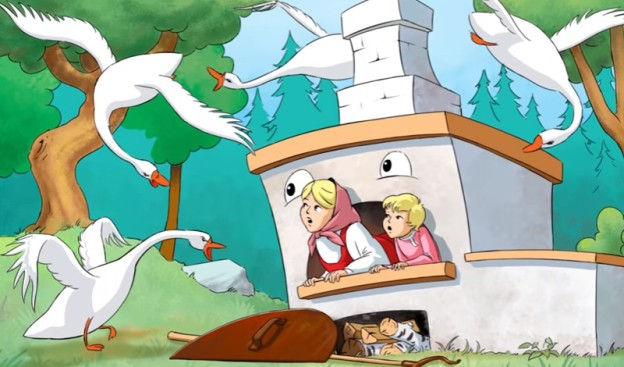 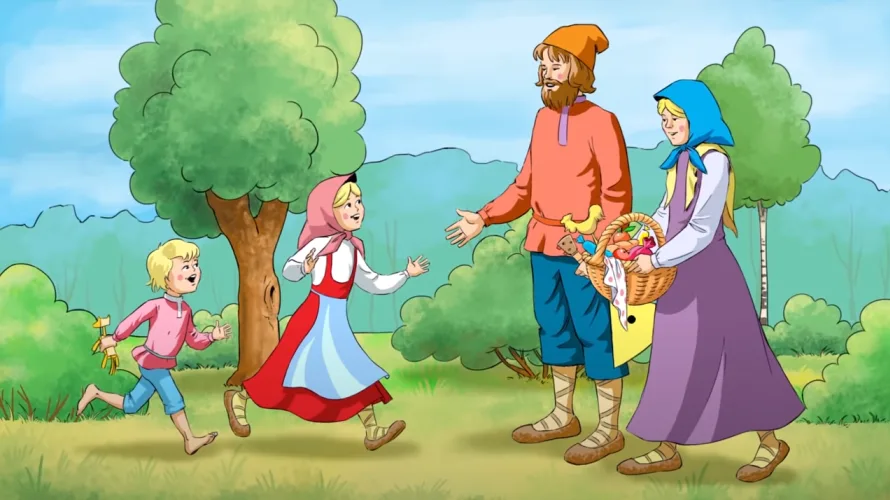 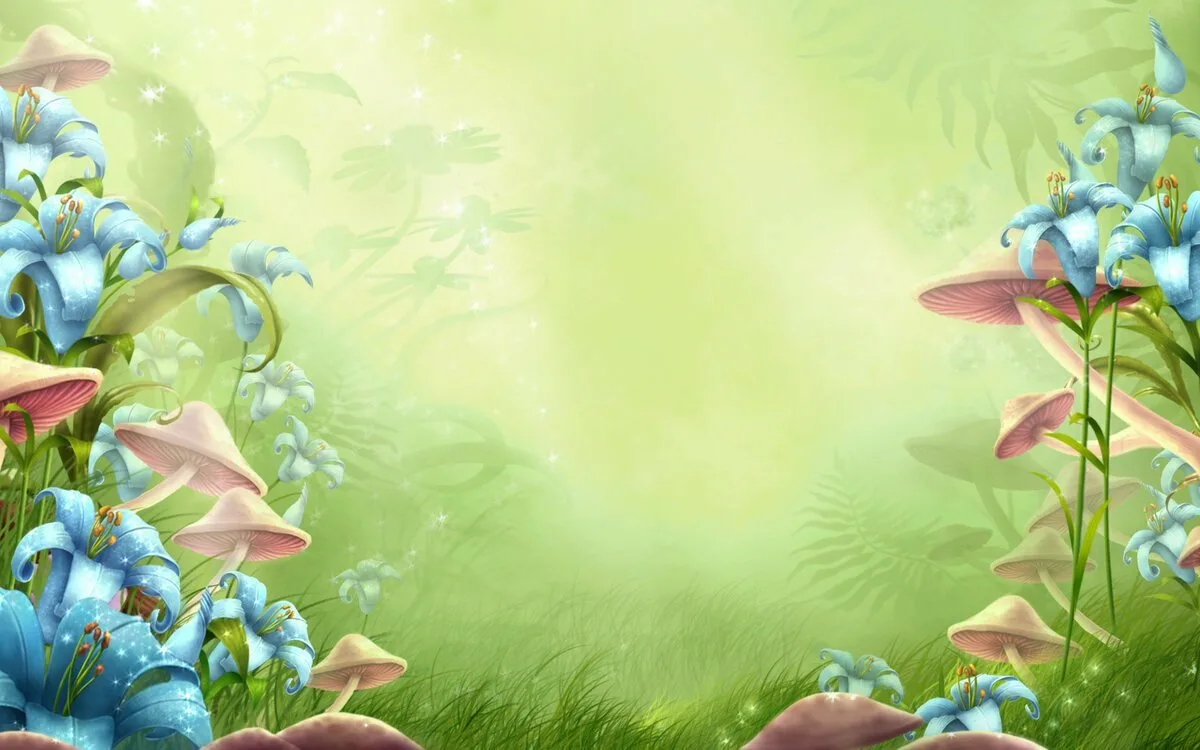 Муниципальное казенное дошкольное образовательное
 учреждение Искитимского района Новосибирской области 
детский сад "Колокольчик" р.п. Линево
Логопедическое занятие в старшей группе 
«Путешествие по сказке «Гуси-лебеди»
Подготовил: 
учитель-логопед
Григорьева Т.В.
2023 г.